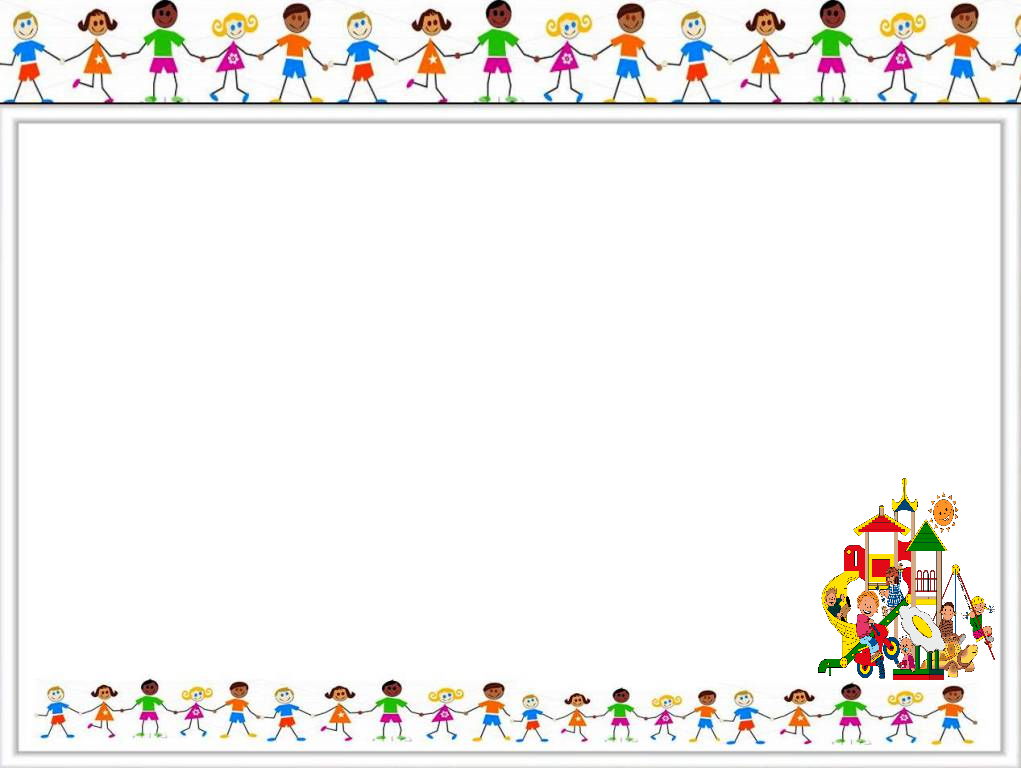 Саламатсыңарбы балдар!
Маанайыңар жакшыбы,онлайн 
сабактар жагып жатабы?
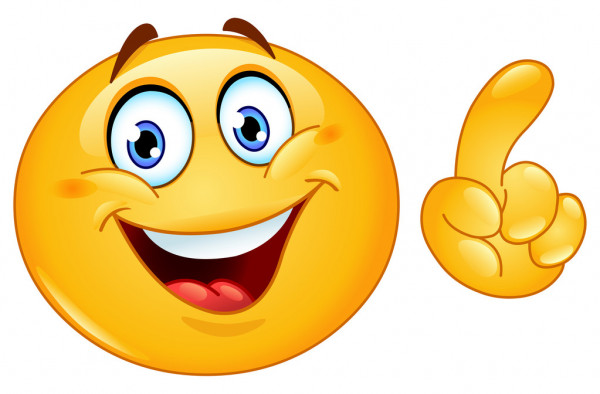 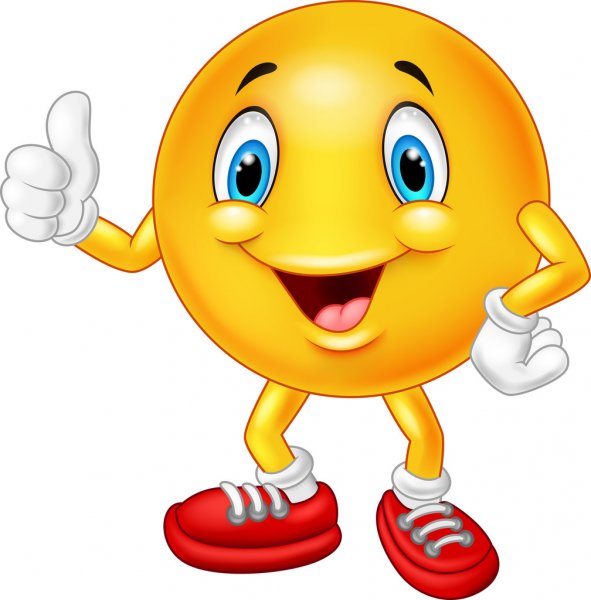 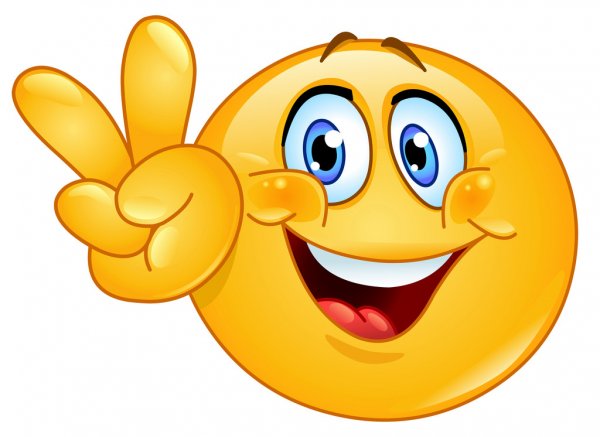 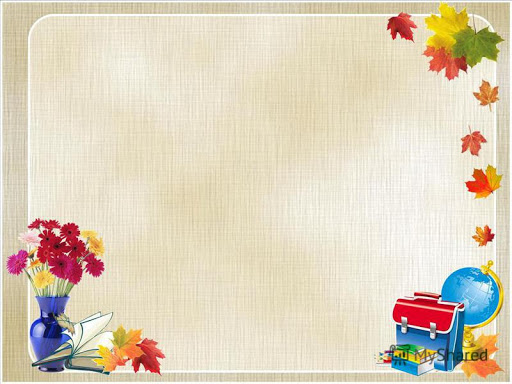 Өтүлгөн сабакты эстейли.
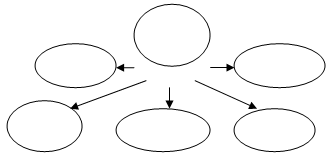 Ким?
Окуучу
Эжем
Апам
Досум
Мугалим
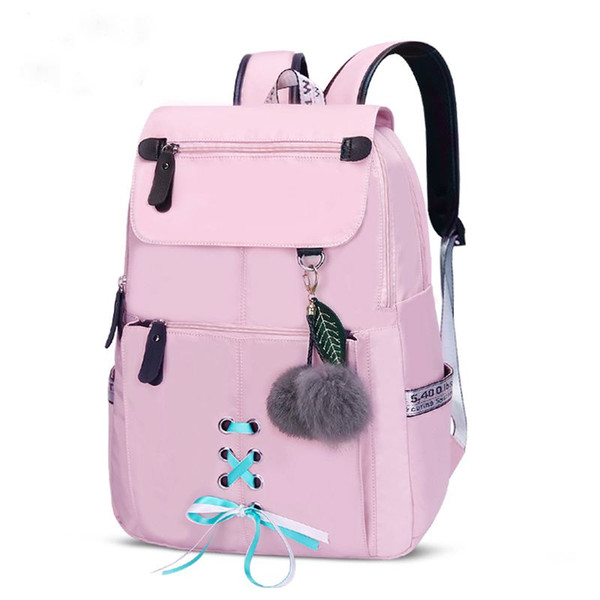 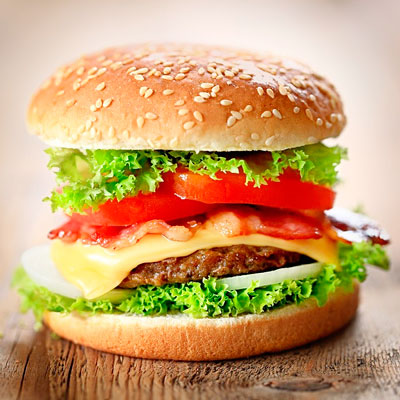 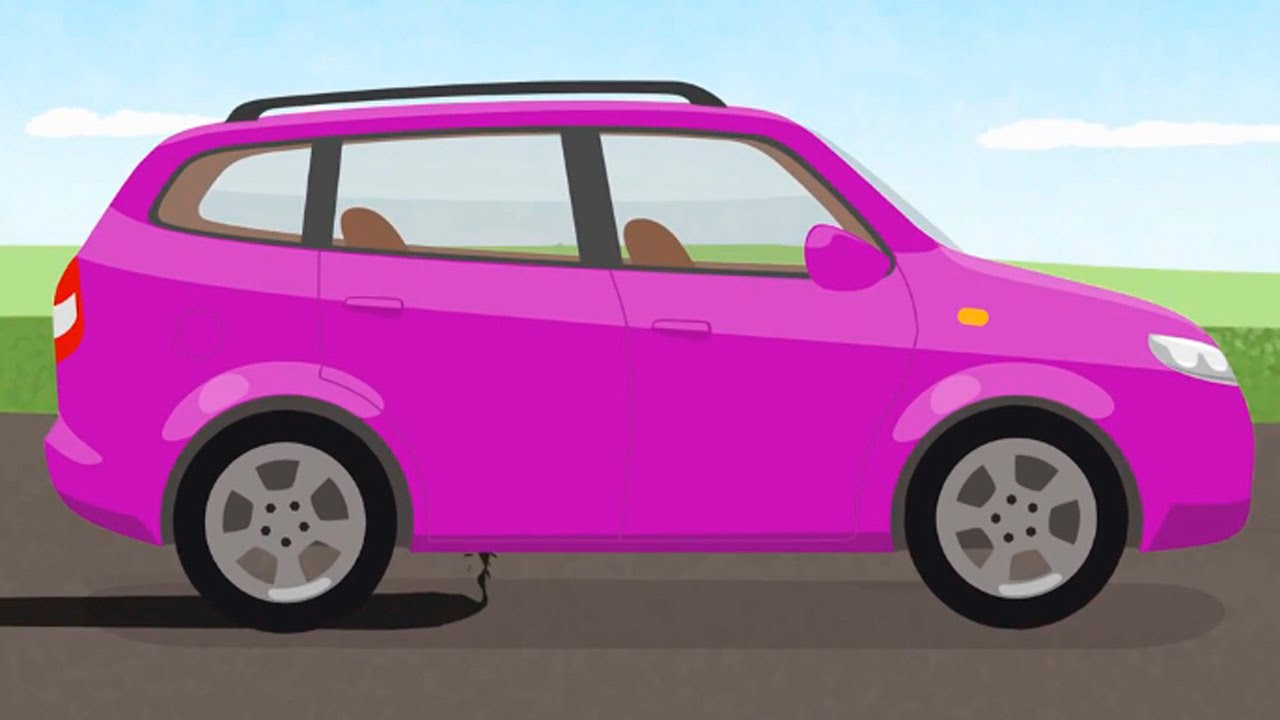 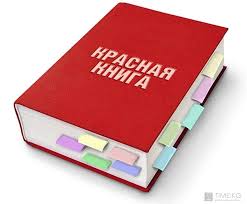 Эмне?
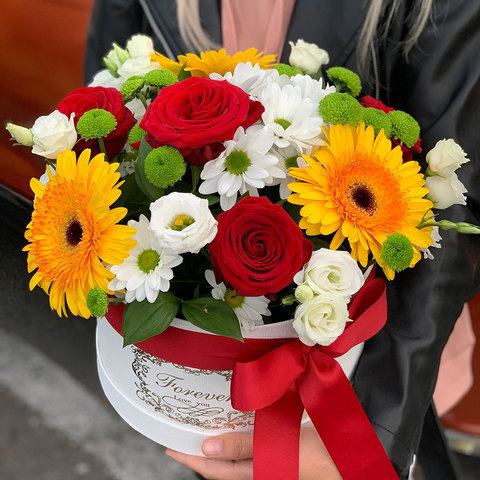 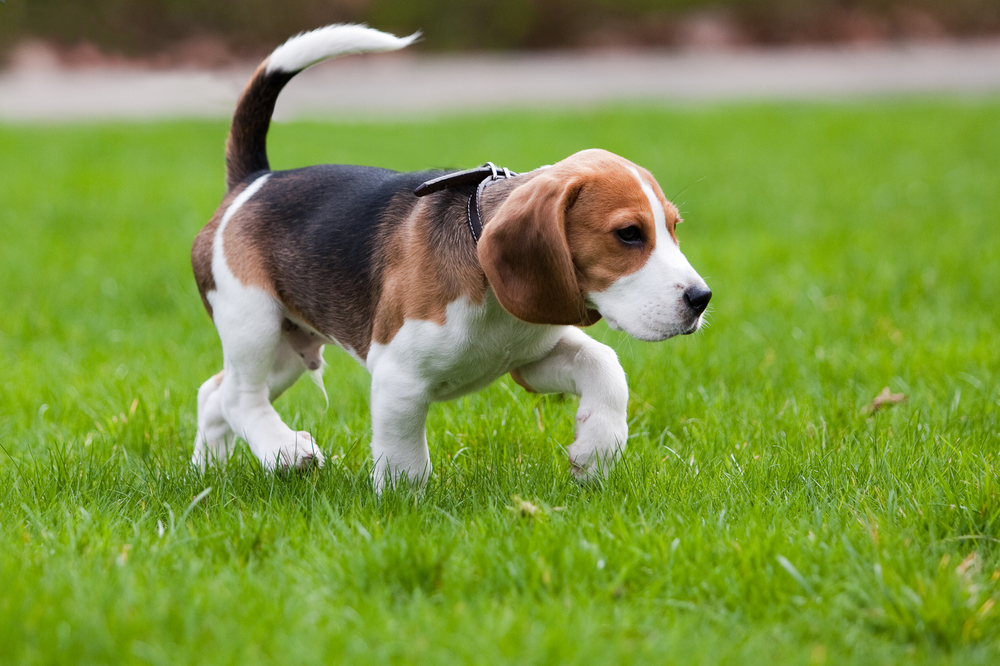 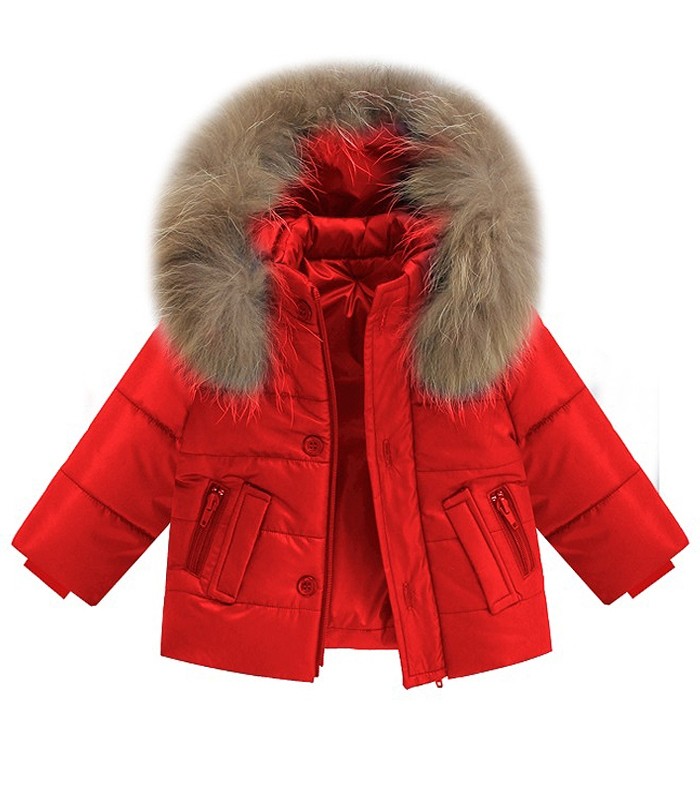 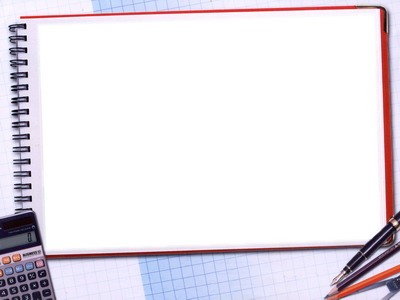 Сабактын темасы:
Достук фестивалы.
Граматикасы:
Зат атоочтун көптүк
түрү.
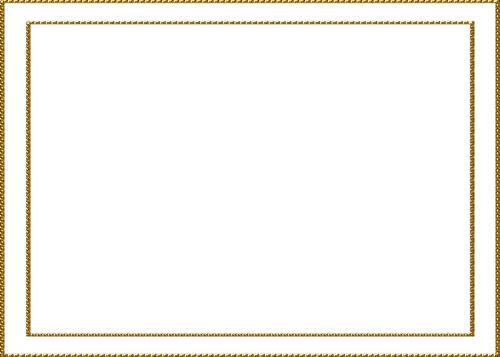 Сабактын максаты:
-Окуучулар зат атоочтун көптүк түрүн уйрөнө алышат.
-Достук адамга керектигин
түшүнө алышат.
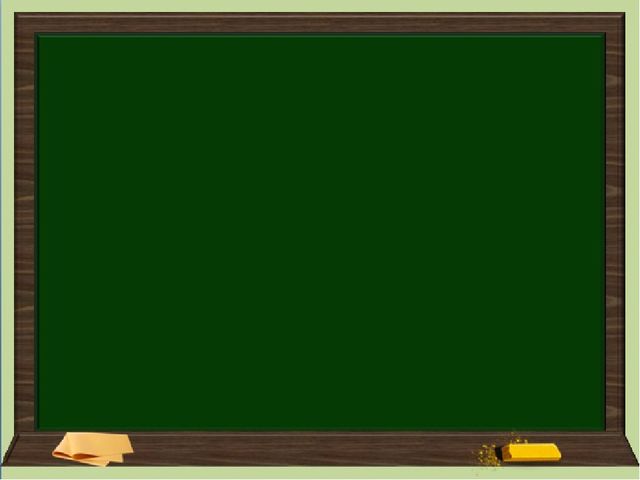 Зат атоочтун көптүк түрү
Эжелер
Окуучулар
Апалар
Кимдер?
Мугалимдер
Кыздар
Байкелер
Доктурлар
Адамдар
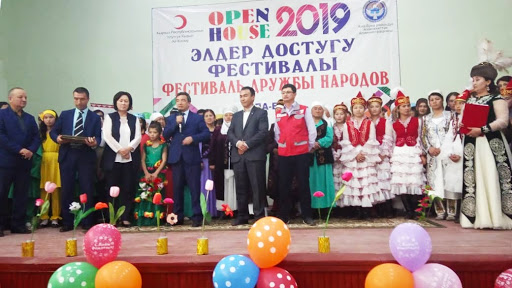 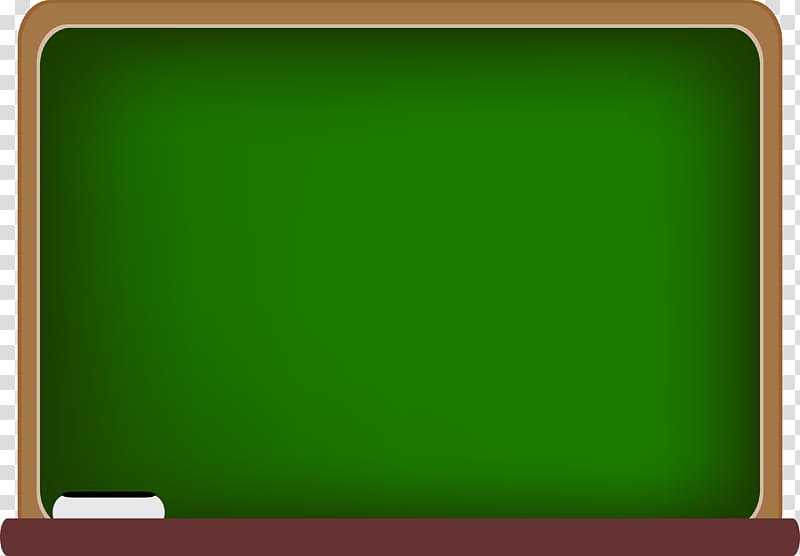 Кимдер?- деген суроого сүйлөм
түзөбүз.
Кыргызстанда көп улуттун элдери
ынтымыктуу жашашат.
Биздин класстын окуучулары
ыр-бийге шыктуу.
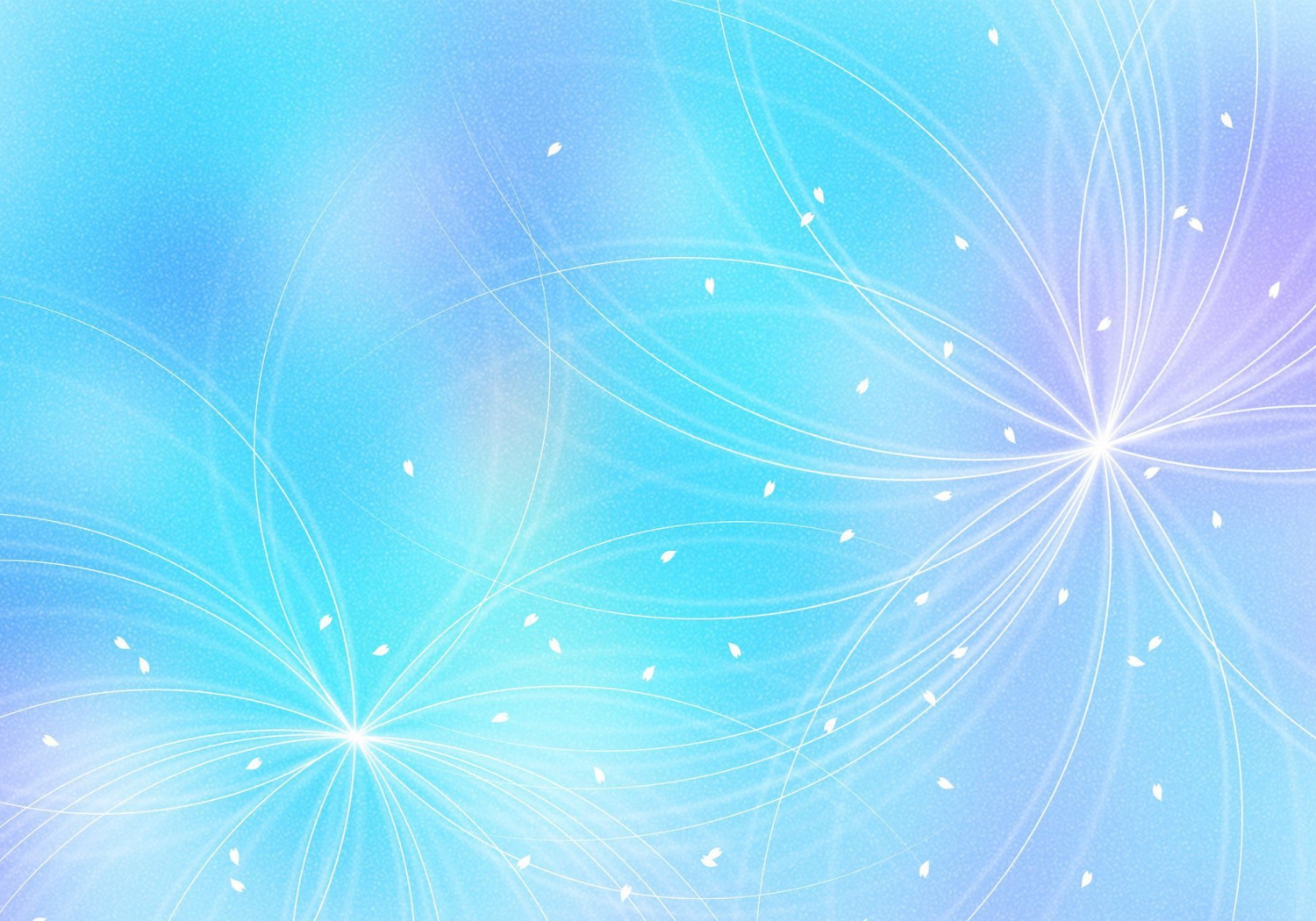 Эмнелер?
Биздин үйдө китептер көп.
Бакчабызда алмалар өсөт.
Курт-кумурскалар жайында чыгат.
Короодо койлор маарады.
Сөздүктөрдү жаттагыла.
Аймак-территория
Өкүлдөрү-представители
Фестиваль убагында-Во время фестиваля
Ар бир улут-каждая националисть
Салттар-традиции
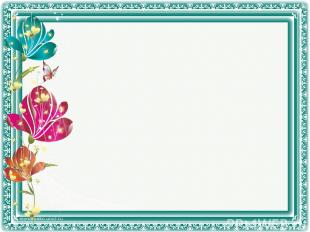 Үйгө тапшырма.
Достук фестивалын окугула.
55-беттеги 3-көнүгүү.
Зат атооч сөздөрдүн 
астын сызгыла.